Bulgarian Baloney!!!
A Letter Was Sent Out Before I Arrived
“This event is held without the permission of the Union and independently of its schedule.  According to their announced schedule one of the speakers will be Bill Hughes-a former church member who has an independent and not loyal to the church organization ministry.  In the past he was an ordained missionary but later in 1992 was fired.  His ideas and claims are destructive to the SDA Church and its mission.
The leadership of the Union of the SDA church differentiates from his activity and claims that all form of negotiation with him is unacceptable.  The Union does not recommend to its church members to participate in that kind of initiatives of independent ministries.  We believe that in such a situation the council of apostle John is valid, “Beloved, believe not every spirit, but try the spirits whether they are of God: because many false prophets are gone out into the world.”  1 John 4:1”
Didn’t Get Permission
When was it necessary to receive permission to proclaim the 3 angel’s messages?  When were these messages to be bottled up under the authority of men?    If this were true, then the world would never end because the apostate leadership would never preach the message nor let anyone else proclaim it and Jesus could never come!!!
Who Gave You Authority?
“And when he was come into the temple, the chief priests and the elders of the people came unto him as he was teaching, and said, By what authority doest thou these things? and who gave thee this authority?  And Jesus answered and said unto them, I also will ask you one thing, which if ye tell me, I in like wise will tell you by what authority I do these things. The baptism of John, whence was it? from heaven, or of men? And they reasoned with themselves, saying, If we shall say, From heaven; he will say unto us, Why did ye not then believe him? But if we shall say, Of men; we fear the people; for all hold John as a prophet. And they answered Jesus, and said, We cannot tell. And he said unto them, Neither tell I you by what authority I do these things.”  Matthew 21:23-27
Have Not Advanced Very Far!
With John and Jesus, the Adventists of old felt they could dictate to Heaven’s messengers and force them to submit to their self righteous authority!  This authority was a usurpation to which they had no right!!
Equally today, the leadership of the Bulgarian Union has no authority to dictate to anyone when they can or cannot preach or teach the 3 Angels messages.  This is a usurpation to which Scripture has given no authority.  The only example they follow in this are the Adventists of old that nailed the Son of God to the cross!!
An Independent Ministry
A disloyal, independent ministry and these are crimes!  Disloyal means you refuse to sit by and say nothing about spiritual formation, LGBT, watering down the message, change of logo, and joining the ecumenical movement.  Are you disloyal or are you like 3ABN or Amazing Facts who will say nothing about the apostasy?  I will clean toilets before I will close my mouth and not rebuke garbage in Adventism!!!
Who Started independent Ministries in Adventism and Why?
When and who started independent ministries in SADAdventism?  They were started by…………………………………………………………………………………….Ellen White in 1904.  Boy, what a rebel she was!  Ellen white started this independent school called Madison in Tennessee because no school in the denomination was following her counsel on education.  Battle Creek wasn’t and neither was Walla Walla.  So, Ellen White encouraged Edward Sutherland and Percy Megan to begin the college in 1904.  And what an institution it became!  From this college went young people into all the world to proclaim the health message in the light of the 3 Angel’s messages!
Independent ministries are called into being to do what the denomination refuses to do.  And what are independent ministries needed for today?  To proclaim the 1st, 2nd, and 3rd angel’s messages which the denomination refuses today because they are so tied up in the ecumenical movement, spiritual formation, LGBT, etc.!!!!
Ellen White emphasized that the goal of Adventist education was to train workers who could establish churches, schools, and other institutions that could move the work of the church forward. Such training should include practical experience in agriculture and industry. Education should include both work and study. Two young men bought into Mrs. White’s philosophy of education, and their names would become synonymous with Adventist educational reform. Edward A. Sutherland and Percy T. Magan are most often remembered as an educational team.
Destructive to SDA Church and Mission
Well ,that is quite the statement.  The mission of the SDA Church for a long time was the promulgation of the 3 Angel’s Messages.  Those messages would include:
1. victory over sin through the power of Christ.
2. living a healthy life would reap spiritual benefits in the battle with sin.
3. the atonement continues on in heaven today with Jesus our Great High Priest in the Most Holy Place!
4. The Sabbath is still the 7th day of the week and still the sign of God’s creative and redeeming power.
5.  Babylon fallen, since 1844, still represent apostate, Protestant Churches.
6. The papacy is still the biblical antichrist of Scripture! 
With these messages, I wholeheartedly agree.  However, are these messages still the focus of the SDA church today??????
Lima, Peru  January, 1982
In January of 1982, a theological representative of the Seventh-day Adventist Church signed what today has become know as the BEM document, sometimes also referred to as the Lima Text, with which readers will probably be unfamiliar. BEM stands for Baptism, Eucharist, and Ministry. This document of the World Council of Churches is the centerpiece of their determination to bring in a one-world religion around the planet.
The synopsis of the purposes of the document are these:
1. Baptism: To encourage all churches to make no issue of the mode of or the age at baptism. If adult consent and decision baptism is practiced by immersion, that is acceptable, as equally is infant sprinkling.
No authentic Seventh-day Adventist could accept such a proposition. In past ages myriads of God’s faithful people died because they believed in adult believers’ baptism by complete immersion,  and because they held infant baptism to be wholly unscriptural.
Eucharist
2. Eucharist: To encourage all to accept equally the various concepts, whether they be trans-substantiation, con-substantiation, or the fact that the bread and wine are symbols of the broken body and spilled blood of Jesus Christ.
(The term Eucharist is certainly not a Protestant term, yet at least in one church in Auckland, New Zealand, and one church in Sydney, Australia, the communion has been referred to in their church bulletin as the Eucharist. This Catholicizing of the Adventist Church is not by accident. It is a deliberate effort to bring us under the banner of the Papacy controlled by Satan. When we recognize the absolutely blasphemous claims of the Roman Catholic Church, which claims that the priest is the creator of his Creator, that in the wafer he creates Christ in reality; when one considers the claims that the priest can move Christ here and there, backward and forward, once again no earnest Seventh-day Adventist could ever accept such an abominable compromise. Also myriads of God’s people in the past lost their lives because they refused to accept such blasphemous claims of the Papacy.)
Ministry
3. Ministry: To encourage all churches to work for the unchurched, but never to proselytize from other churches.
(The acceptance of this agreement would lead to a total capitulation from the final message which we are commissioned by our God to give to the world—the loud cry of Revelation 18:4, “Come out of her, my people, that ye be not partakers of her sins, and that ye receive not of her plagues.” They are to be called out because of God’s great love for them. They must be called out so that they will not continue in the sins of Babylon, and so that they will be protected from the plagues that will come after the close of probation.Yet today we are hearing voices in the Adventist Church, ministers calling for the same ministry as these ecumenical forces in our world. “Let us work for the unchurched.”)
While we cannot, of course, ignore the unchurched—we must work for them—such statements deny the critical call to work for those who have been trapped in the churches of Catholicism and fallen Protestantism. The back of the BEM document reveals a most startling statement:
Raoul Dederen!
“The statement published here marks a major advance in the ecumenical journey. The result of a fifty-year process of study and consultation, this text on Baptism, Eucharist, and Ministry represents a theological convergence that has been achieved thorough decades of dialogue, under the guidance of the Holy Spirit.“Over 100 theologians met in Lima, Peru in January 1982, and recommended unanimously to transmit this agreed statement—the Lima Text—for the common study and official response of the churches. They represented virtually all the major church traditions: Eastern Orthodox, Oriental Orthodox, Roman Catholic, Old Catholic, Lutheran, Anglican, Reformed, Methodist, United, Disciples, Baptists, Adventists, and Pentecostal.“The churches’ response to this agreed statement will be a vital step of the ecumenical process of “reception.” (Lima Test, emphasis ours).
Dr. Raoul Dederen, professor at the Seminary at Andrews University, was the Seventh-day Adventist representative at this meeting.  SHOCKING!!!
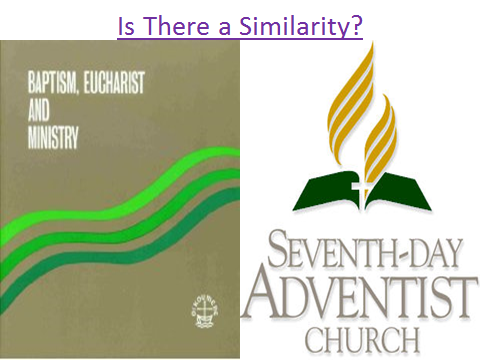 Well?????
Ecumenism of Blood
10.13.2016

ECUMENISM   Pope Francis promotes “ecumenism of blood” In an audience with members of Christian World Communions, the biggest ecumenical international organization, the Pope talked about “the ecumenism of prayer, work, and blood.”
Pope Francis received in audience the participants in the Conference of Secretaries of Christian World Communions, the international ecumenical organization that meets annually in October, each year in a different country, to improve mutual awareness. This ecumenical organization is made up of the Anglican Communion, the World Baptist Alliance, the Disciples Ecumenical Consultative Council, the Ecumenical Patriarchate (Eastern Orthodox), General Conference of Seventh-Day Adventists (far right: Ganoune Diop-Director of Public Affairs and Religious Liberty), the International Old Catholic Bishops’ Conference, the World Lutheran Foundation, the Mennonite World Conference, the Moravian Church Worldwide Unity Board, the Patriarchate of Moscow (Eastern Orthodox), the Pentecostals, the Pontifical Council for Promoting Christian Unity (Catholic Church), the Reformed Ecumenical Council, the Salvation Army, the Friends World Committee for Consultation (Quakers), the World Convention of Churches of Christ, the World Evangelical Alliance and the World Methodist Council. A representative of the World Council of Churches is also usually present…”
Is this the mission of SDA’s today?  Is this what you give your means to support each Sabbath?  Clearly, over the last 35 years, the SDA’s mission has been to unite with the churches of the world in an ecumenical union to promote a one world church.  The work of the 3 angels messages is the antithesis of this.  I thank God to be part of the promulgation of the 3 angels messages and not the ecumenical movement!  Which are you part of today?
Tragedy and Warning
In the first century of the Christian Church, the Jews, God’s chosen people, had gotten so far off the track of what their mission was, that when the Messiah came, the Jews actually felt that He was doing the devil’s work when He sought to bring them back to their original purpose.  “A new and important era was opening before Him. He was now, upon a wider stage, entering on the conflict of His life. Though He was the Prince of Peace, His coming must be as the unsheathing of a sword. The kingdom He had come to establish was the opposite of that which the Jews desired. He who was the foundation of the ritual and economy of Israel would be looked upon as its enemy and destroyer. He who had proclaimed the law upon Sinai would be condemned as a transgressor. He who had come to break the power of Satan would be denounced as Beelzebub.”  DA, pg. 111
Are we repeating history?  Have SDA’s gone so far that today anyone who upholds the truths of Adventism and rebukes apostasy is considered destructive and doing the devil’s work?  Woe, woe, unto SDAdventism!!!